Career Adaptability
Lea Ferrari
Teresa Maria Sgaramella
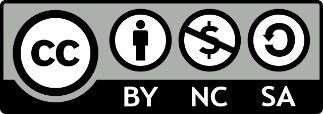 connect-erasmus.eu
This license lets you (or other party) share, remix, transform, and build upon this material non-commercially, as long as you credit the Connect! project partners and license your new creations under identical terms.
Scopo della presentazione
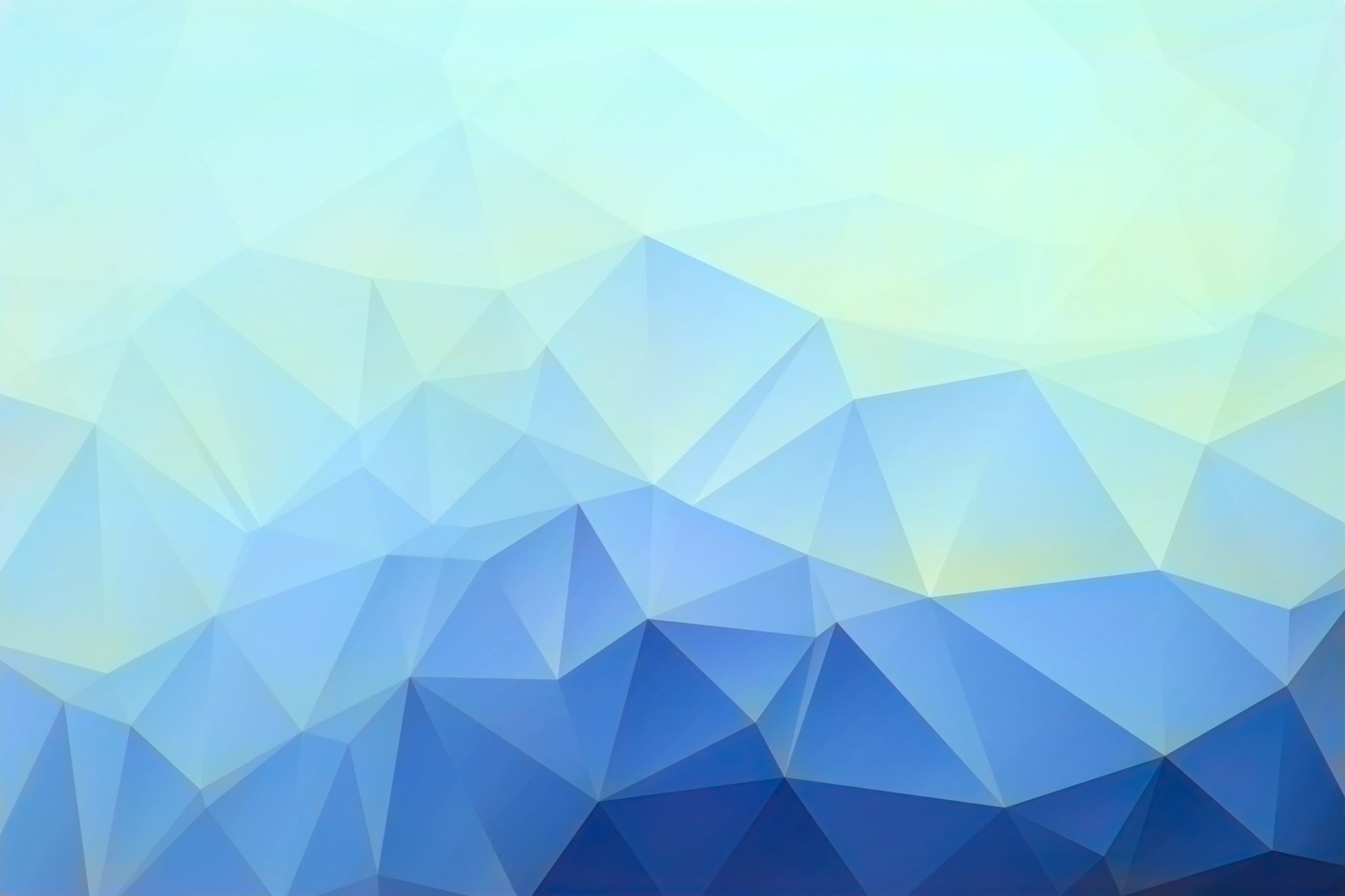 Illustrare il concetto di career adaptability

Esplorare il questionario

Presentare un esempio
connect-erasmus.eu
Adapt-
adattare i bisogni interiori alle opportunità esteriori
La teoria della costruzione di carriera postula che lo sviluppo umano sia guidato dall'adattamento a un ambiente sociale e abbia come obiettivo l'integrazione persona-ambiente.
Livelli più elevati di adattamento (adaptive results) sono attesi per coloro che sono desiderosi (adaptive readiness) e capaci (adaptability resources) di mettere in atto comportamenti che affrontano le condizioni di cambiamento (adapting responses).
connect-erasmus.eu
Il modello di adattamento
Adaptability resources
Adaptation outcomes
Disponibilità a far fronte a compiti di carriera, transizioni e traumi con risposte adeguate.
Comportamenti adattivi e credenze che affrontano la condizione di cambiamento.
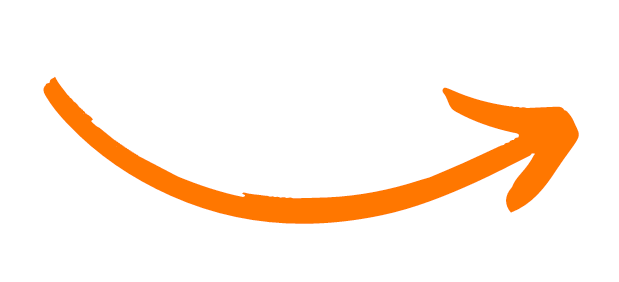 Punti di forza e capacità di autoregolamentazione.
Risultati dei comportamenti di adattamento
Adapting responses
Adaptive readiness
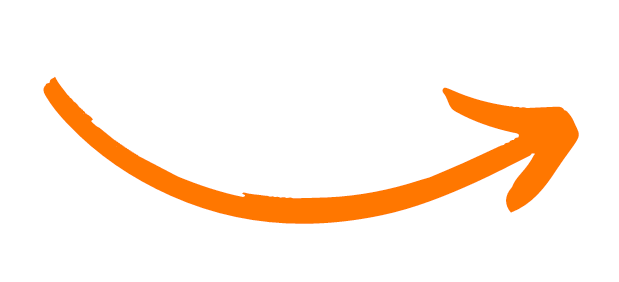 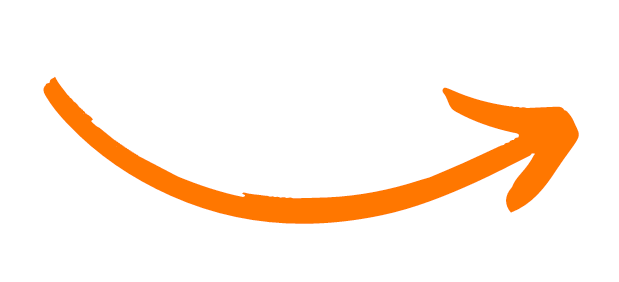 connect-erasmus.eu
Career Adaptability
La career adaptability è un costrutto psicologico che include le risorse individuali di coping,  compiti sia attuali che previsti, transizioni, traumi nei loro ruoli professionali che, in una certa misura, alterano la loro integrazione sociale (Savickas, 2013).
Le risorse di adattabilità professionale sono punti di forza o capacità di autoregolamentazione che modellano strategie e azioni adattive volte al raggiungimento degli obiettivi di adattamento (Savickas, 2013).
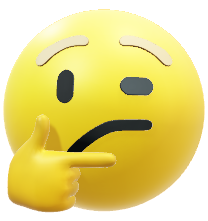 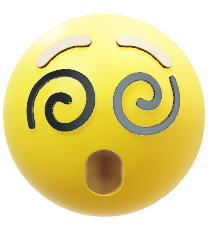 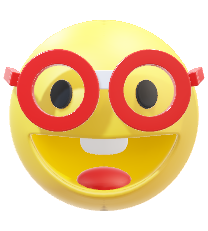 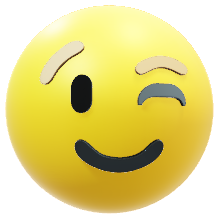 connect-erasmus.eu
Le 4 C della Career Adaptability
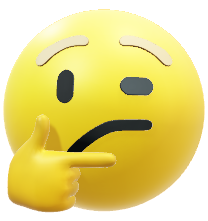 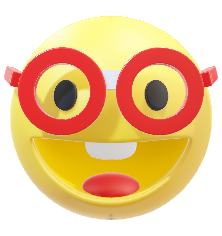 Career CONCERN
Career CURIOSITY
3
1
Si riferisce alla curiosità e all'esplorazione della corrispondenza tra se stessi e il mondo del lavoro.
Significa essenzialmente un orientamento al futuro, la sensazione che sia importante prepararsi per il domani.
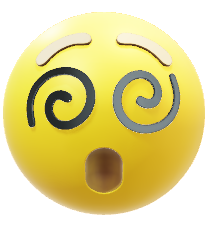 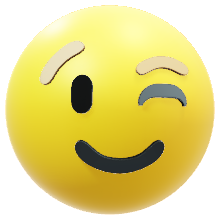 Career CONTROL
Career CONFIDENCE
2
4
Permette alle persone di diventare responsabili del modellamento di se stesse e del proprio ambiente per andare incontro a ciò che avviene in futuro utilizzando l'autodisciplina, lo sforzo e la perseveranza.
Denota sentimenti di autoefficacia riguardo alla propria capacità di eseguire con successo una linea d'azione necessaria per perseguire e attuare scelte educative e professionali adeguate.
connect-erasmus.eu
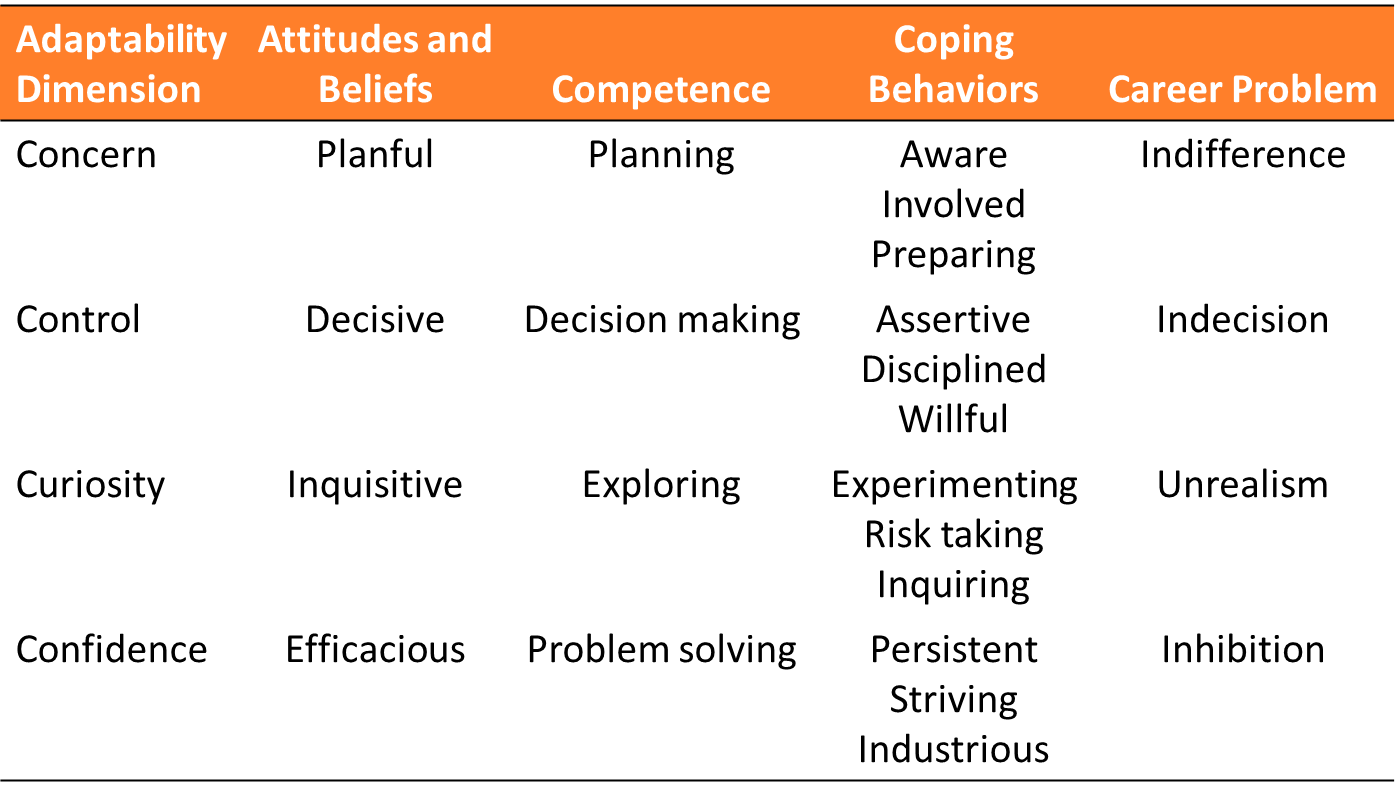 Tratto da Savickas, M. L. (2013). Career construction theory and practice. In S. D. Brown & R. W. Lent (Eds.), Career development and counseling: Putting theory and research to work (2nd ed., pp. 147–183). Hoboken, NJ: John Wiley.
connect-erasmus.eu
Career Adapt-Abilities Scale (CAAS)
Porfeli, E. J., & Savickas, M. L. (2012)
24 item
Formato di risposta Likert1= Not strong; 5= Strongest
4 scale (4Cs) composta ciascuna da 6 item
connect-erasmus.eu
Career Adapt-Abilities Scale Short Form (CAAS-SF)
Maggiori, C., Rossier, J., & Savickas, M. L. (2017)
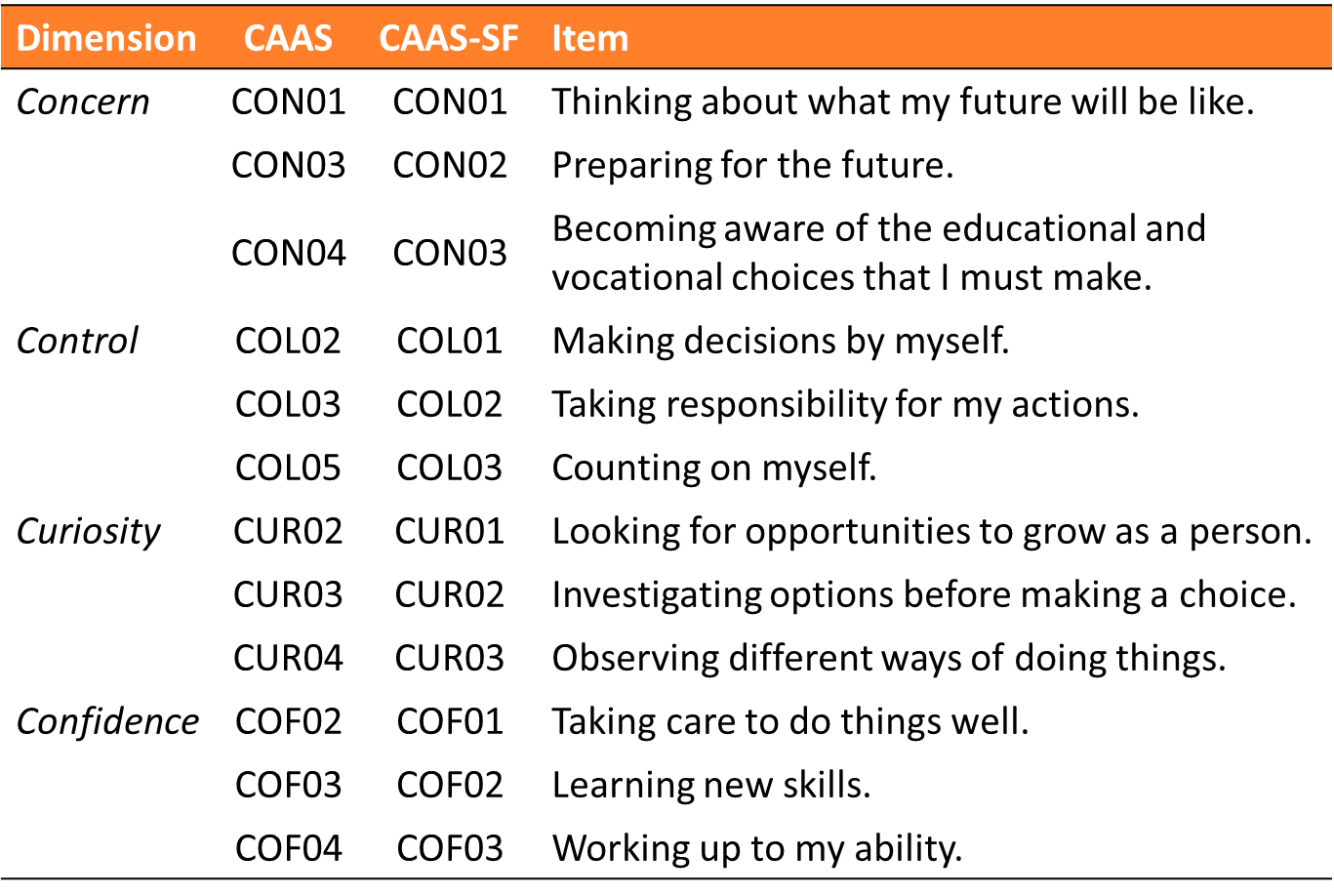 12 item
Formato di risposta Likert : 1= Not strong; 5= Strongest
4 scale (4Cs) ciascuna composta 
da 3 item
connect-erasmus.eu
Career Cooperation
La quinta dimensione della Career Adaptability (Nye, Leong, Prasad, Gardner, & Tien, 2018)
1
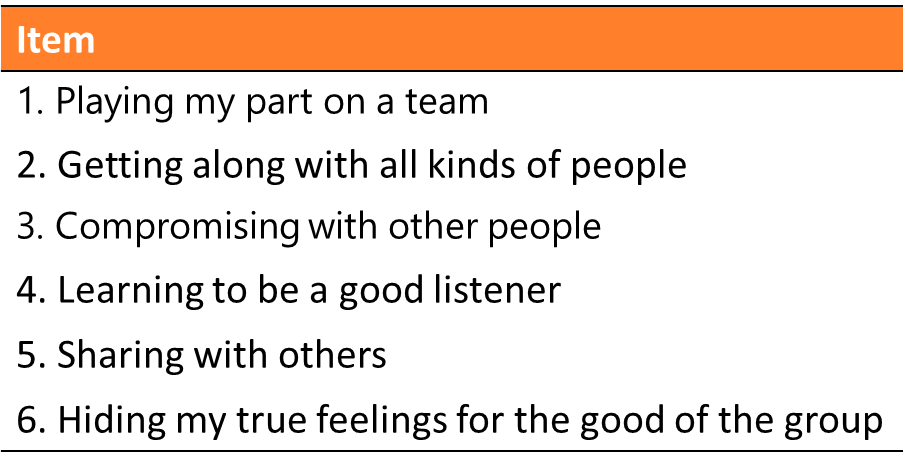 Si riferisce alla capacità di interagire e lavorare con successo con gli altri.
Gli autori hanno sviluppato la CAAS–5 aggiungendo 6 item (Savickas & Porfeli, 2012).
4
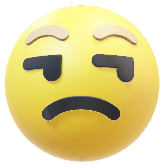 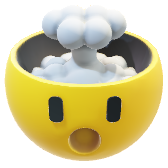 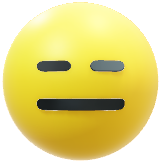 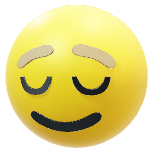 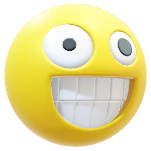 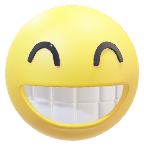 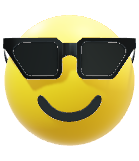 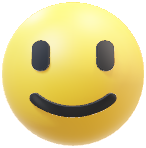 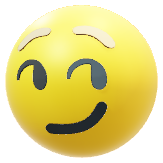 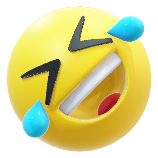 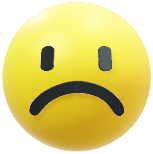 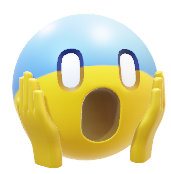 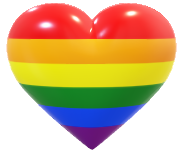 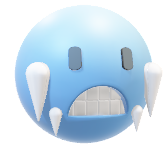 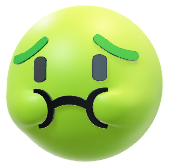 connect-erasmus.eu
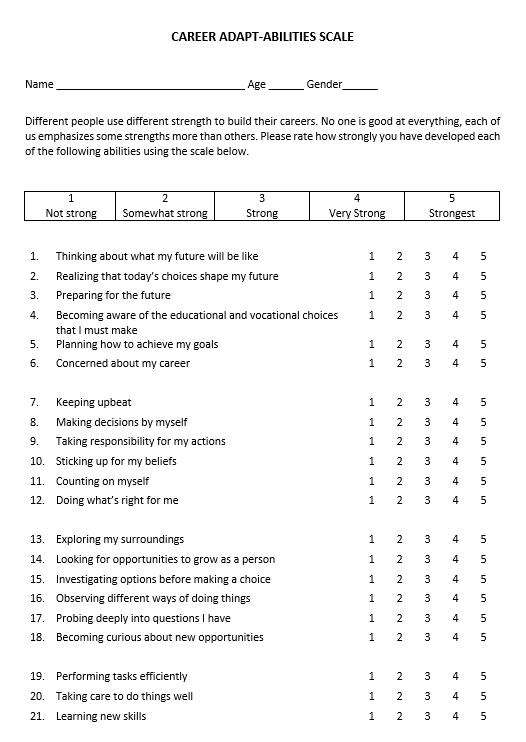 Caso studio
Introduzione
Donna (28 anni)
Career Adapt-Abilities Scale – Five Factor Model(Nye, Leong, Prasad, Gardner, & Tien, 2018)
connect-erasmus.eu
Caso studio: punteggio
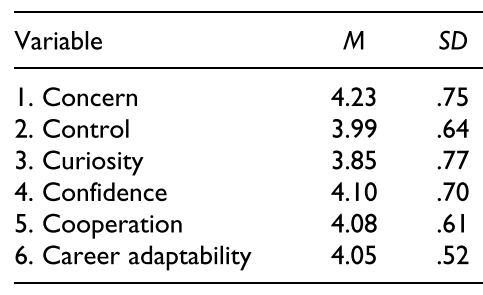 Statistiche descrittive delle sottodimensioni tra i partecipanti americani (Nye, Leong, Prasad, Gardner, & Tien, 2018)
connect-erasmus.eu
Case Study: How do you interpret the results?
T-scores’ Graphic
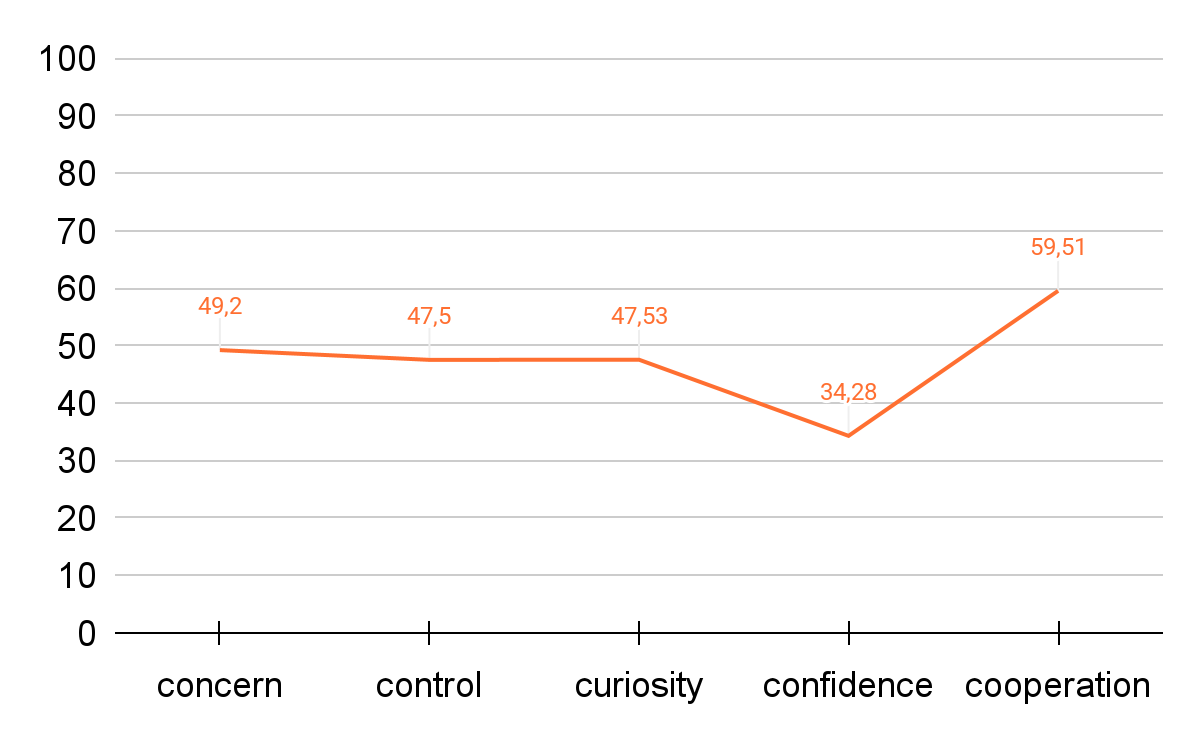 Sopra i valori medi
Valori medi
Sotto i valori medi
connect-erasmus.eu
Bibliografia
Savickas, M. L. (2013). Career construction theory and practice. In S. D. Brown & R. W. Lent (Eds.), Career development and counseling: Putting theory and research to work (2nd ed., pp. 147–183). Hoboken, NJ: John Wiley.
Savickas, M. L., & Porfeli, E. J. (2012). Career Adapt-Abilities Scale: Construction, reliability, and measurement equivalence across 13 countries. Journal of vocational behavior, 80(3), 661-673.
Nye, C. D., Leong, F., Prasad, J., Gardner, D., & Tien, H. L. S. (2018). Examining the structure of the career adapt-abilities scale: The cooperation dimension and a five-factor model. Journal of Career Assessment, 26(3), 549-562.
connect-erasmus.eu
Domande riassuntive
Qual è il significato di ‘adapt-’?
Che cos’è la career adaptability?
Quali sono le dimensioni della career adaptability?
Come possono essere analizzati e analizzati i dati raccolti?
Domande?
connect-erasmus.eu